МОУ Гимназия №1
Учебно-воспитательная работа
учителя технологии
Прошкиной
 Натальи Геннадиевны
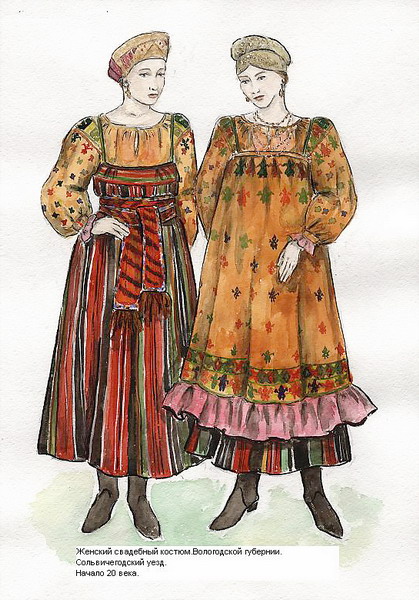 Краснознаменск
2008